Peletleme
Dr. Öğr. Üyesi Yunus Emre Benkli
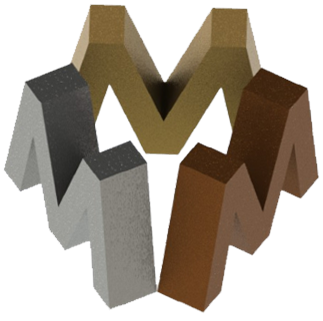 Atatürk Üniversitesi Metalurji ve Malzeme Mühendisliği Bölümü
PELETLEME
Peletleme, ince boyutlu demir cevheri veya genellikle konsantrelerin, eğik bir eksen etrafında dönen, dönel bir tabla veya kesik koni yüzeyinde uygun bir bağlayıcı ve gerekli su katkısı ile belli boyutlarda yaş küreler haline getirilmesi ve ardından dayanıklılık kazandırmak amacıyla 1200-1350oC sıcaklıklarda pişirilmesi işlemini kapsayan bir aglomerasyon yöntemidir.
İdeal şarj malzemesi
yüksek demir içerikleri, 
yüksek dayanımları, 
taşınabilme imkanlarının iyi olması, 
yüksek fırında dağılıp ufalanmamaları, 
iyi gaz geçirgenliği ve düzgün gaz dağılımı,
iyi redüklenebilmeleri
yüksek fırında pelet kullanılması
kok tüketiminin azalması, 
curuf miktarının azalması, 
üretim hızının artışı
Demir cevherlerinin peletlenmesi
ince taneciklerin su, gerektiği takdirde bağlayıcı madde ile topaklanarak küresel bir şekil almaları
yaş peletlerin termik sertleştirme işlemi
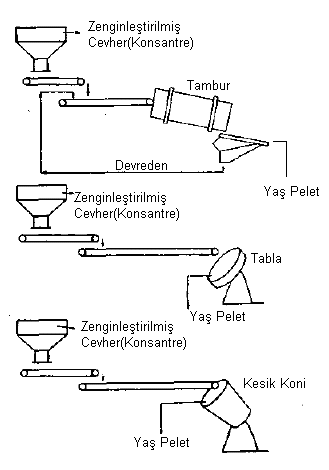 Ham peletin oluşmasına etki eden kuvvetler
kılcal kuvvetler 
yapışma ve kohezyonal kuvvetler, 
katı parçalar arasındaki Van der Waals ve elektrostatik çekme kuvveti, 
taneli parçalar arasında yapısal birleşme
Topaklama Tamburu
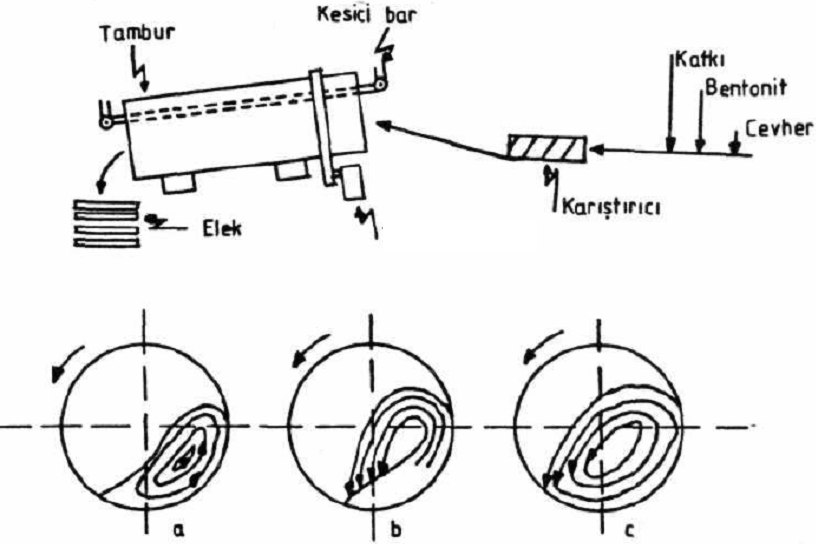 Topaklama tamburu ve değişik devirlerde malzeme harekeli
Topaklama diskleri
Topaklama diskleri ve değişik malzeme hareketi
Topaklama konileri
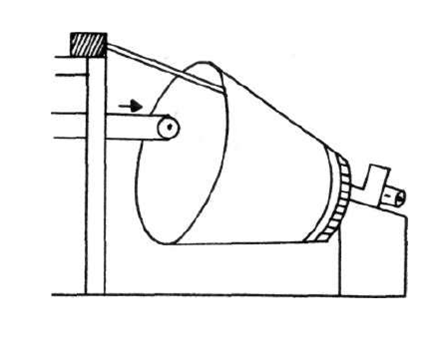 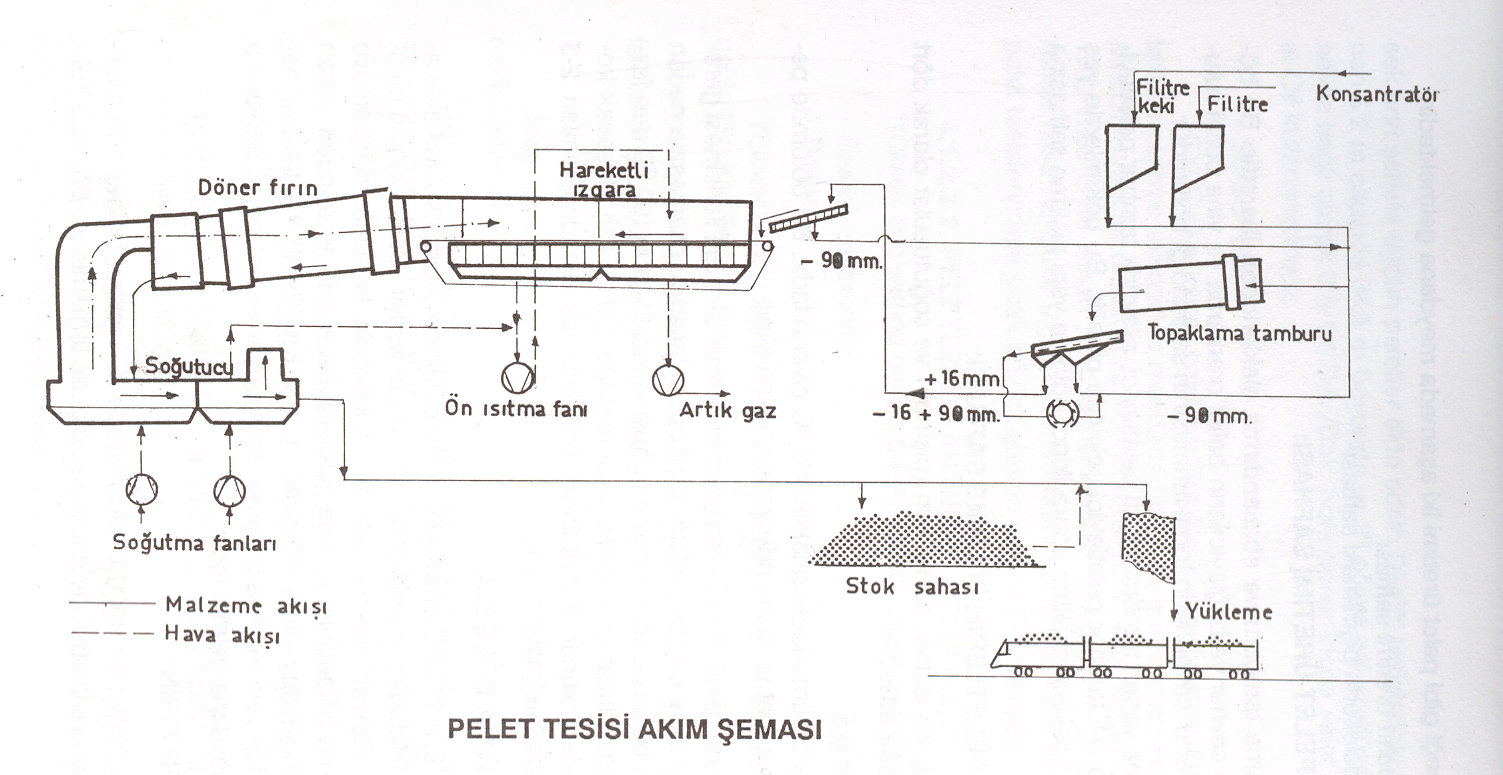 Şekil 2. Peletlemede akım şeması
Ham peletler yeterli mukavemete sahip olmalıdır. Pişirme işlemi sırasında su buharlaşır ve peletler bağlayıcı sayesinde parçalanmadan kalırlar.
Bağlayıcılar, sinterleyerek sertleştirme esnasında ısıtmaya dayanacak mukavemeti peletlere sağlarlar.
Peletlerde Aranan Fiziksel Ve Kimyasal Özellikler
Kimyasal Bileşim
Peletler maliyet açısından demir cevherleri ile kıyaslanabilmeleri için daha üstün özelliklere sahip olmalıdırlar. 
Hava Etkilerine Dayanıklılık
Peletlerin rutubet kapmaları ve donmaları kullanılma özelliklerinin bozulmasına sebep olur.
Boyut
Pelet boyutu ısı ve kütle transferini etkileyen faktörlerdendir. 
Pelet içerisindeki demir cevheri partiküllerinin sinterlenmesi pelet çapından etkilenir. 
Geniş çaplı peletlerde peletin merkez kısmına kadar tam olarak ve yeterince sinterlenmesi zordur. 
Daha küçük çaplı peletlerde kuruma ve sinterlenme ve kimyasal reaksiyonlar daha hızlı gerçekleşir. 
Modern uygulamalarda optimum pelet boyutunun 12,5 mm ve boyut aralığının ise -16+9,5 mm olması istenir.
Demir Cevherinin Ortalama Partikül Çapı
Ortalama  partikül çapı partikül yüzey alanını belirlediğinden reaksiyonların hızını çok kuvvetli bir şekilde etkiler.
Tane çapı ne kadar küçük olursa partiküller arası sinterleme de o kadar iyi olacaktır. Bundan dolayı peletleme öncesi pelet kekini oluşturan demir cevherinin çok ince öğütülmesi avantajlıdır.
Mukavemet
Gerek taşıma esnasında gerekse daha önemli olarak yüksek fırına yükleme esnasında ve yüklendikten sonra peletler, kırılma ve ufalanmaya karşı dayanıklı olmalıdırlar.
Porozite
Peletlerin porozitesi peletlerin yaş halde iken içerdikleri rutubet nem oranı ile orantılı olup ayrıca yüksek sıcaklıkta yapılan termal ısıl işlem geçmişi ile de yakından ilişkilidir.
Redüklenebilirlik
Peletler genellikle sintere göre oldukça çabuk redüklenir.
Kendinden flakslı “self-fluxed” peletler; cürufun bir bağlayıcı olarak bulunması, pişirme sırasında boyutsal küçülme ve mikroporozitenin azalmasına sebep olduğundan normal asidik peletlerden daha yavaş redüklenir.
Aşınma Direnci
Pişmiş peletlerde mukavemetin diğer bir göstergesi mukavemet, (tambur) indeksi ve toz (aşınma) indeksidir.
İyi pişmiş peletler için ASTM prosedürüne göre tambur indeksinin, (+6,3 mm) % 92-97, aşınma indeksinin ise (595 mikron) %2,5-5,0 olması gereklidir (ASTM E 279-97, 2005).
Bağlayıcı maddelerin görevleri
Cevher konsantresi içindeki serbest suyu tutmak,
Peletlerin ısıl işlem sırasında cüruf bağları oluşmadan önceki devrelerde parçalanıp dağılmalarını önlemek
Peletlerde bağlayıcı olarak kullanılan katkı maddeleri; hem pelet üretimi sırasında serbest suyu kontrol eder ve hem de kuru peletin dağılmasını önleyici rol oynar.
Isısal işlemler
Peletleme, bir katı - katı dönüşümü yapısal sertleşme olayıdır. 
Demir cevheri peletlenmesinde yapısal bağ, demir oksitlerin tanesel olarak birbirlerine bağlanmasıyla oluşur. 
Filtre kekinin özgül yüzey alanı, peletlerin son katılaşma sıcaklıklarını belirlemede önemli bir unsurdur.
Topaklama aşamasında kullanılan bağlayıcıların ısısal işlemdeki önemi büyüktür. 
Ham peletlerin ısısal şoktan parçalanmaması için ortam ısısından (25 oC) işlem ısılarına geçiş kademeli olarak yapılır. 
Bu arada ham pelet yapısındaki bağlayıcılar bünye suyunun ani olarak ortamdan ayrılmasını önler..
Kurutma safhaları
Hematit cevherinin peletlenmesi, manyetite göre değişiklik gösterir. 
Hematitten üretilen pelet, direncini kristal büyümesinden ve yeniden kristalleşmeden kazanır. 
1200 °C'a kadar hematit kristalleri kendi orijinal yapılarını korurlar. 
1300 oC'da ilk kristal bağlar oluşmaya başlar, 
1350oC'da tekrar kristalleşme gözlenebilir .
Soğutma
Isısal makinalardan sonra ürün peletin taşınması, stoklanması ve ulaşımının sağlanması için soğutulması gerekir. 
Atmosferden alınan hava sertleşmiş ürün peletlere verilerek ısı iletimi sağlanmaktadır.
Dikey fırınlarda soğutma işlemi fırının alt kısmında gerçekleştirilir. 
Yatay ızgara peletleme sisteminde soğutma ızgaranın son bölümünde yapılır.
Izgara - fırın sisteminde genellikle dairesel bir soğutucu mevcuttur. 
Döner soğutucularda soğutma fanları, atmosferden aldığı havayı pelet yatağının altından yukarı doğru verirler ve yatağı ortalama 80° -110 oC'e kadar soğuturlar.
Soğutmada önemli konu, ısısal işlem sonucu pelette oluşan kristal yapıyı ani olarak soğutup bozmamaktır.
PELETLEME AŞAMALARI
Harman hazırlama
Yaş pelet üretimi
Kurutma
Termik sertleştirme (pişirme)
PELETLEME – Harman Hazırlama
HARMAN →  Toz Demir Cevheri + Bağlayıcı + Su
Peletleme işleminde kullanılacak cevherin tane büyüklüğünün %50-80’inin 0,045 mm’nin (325 mesh) altında olması gereklidir.
Yaş Pelet Hazırlama
Tambur
Tabla (disk) 
Kesik koni
Peletleme Tamburu                  Peletleme Diskleri
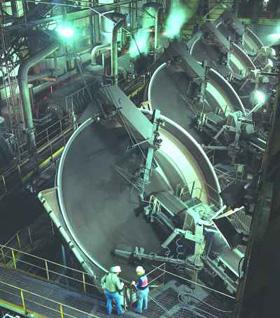 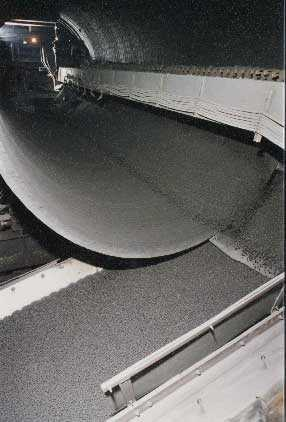 Saatte 90-130 ton Ham Pelet Üretimi Yapabilen Bir Tamburun Özellikleri
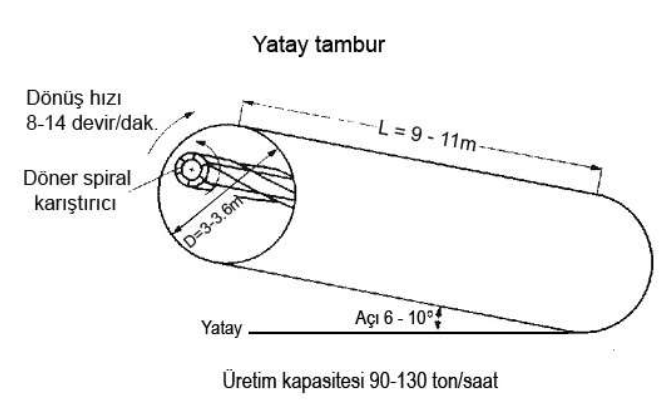 Saatte 90-140 ton Ham Pelet Üretimi Yapabilen Bir Diskin Özellikleri
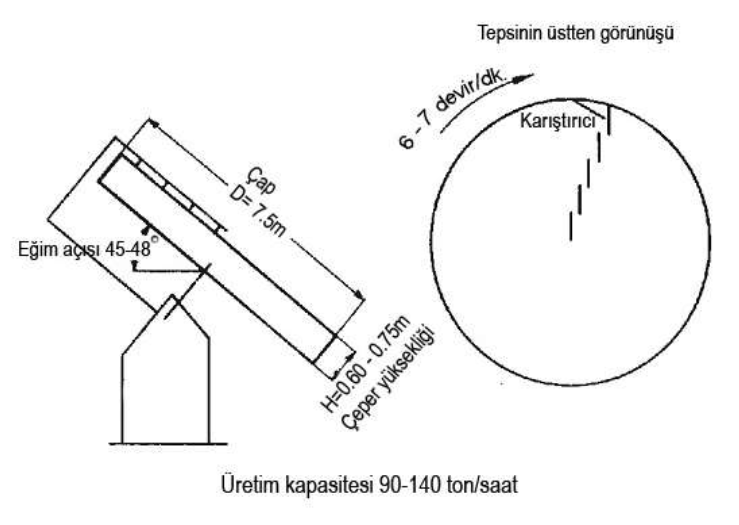 Peletleme Diskindeki Pelet Hareketi ve Büyümesi
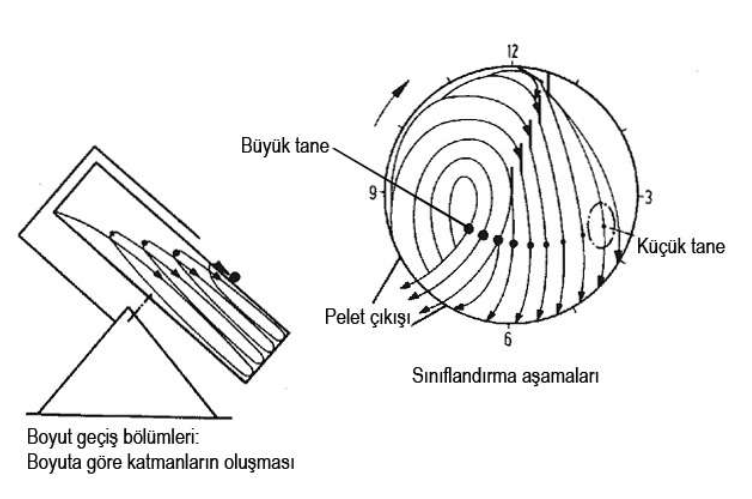 Yaş peletlerde parçalanmadan taşınabilme, depolanma ve işlenebilme için 20-50 N/pelet bir basma dayanımı aranır.
PELETLEME – Yaş Pelet Hazırlama
Peletlerin topaklanıp bilya şeklini alması suyun yüzey gerilim kuvveti ve karışımdaki tozların birbirlerine çarpmaları sonucu oluşur. 
Yuvarlama, su ve bir bağlayıcı ilavesiyle yapılır.
Yuvarlama, ya bir tambur içinde ya da döner bir disk üzerinde yapılır 
Pelet büyüklüğü; tabla eğiminin, dönme hızının, verilen su miktarının, cevherin ve suyun tablaya beslendiği yerin değiştirilmesi ile kontrol edilebilir.
PELETLEME – bağlayıcı kullanımı
Ham peletlerin hazırlanması, hazırlık aşamasında bağlayıcı kullanımını gerektirir. 
Bağlayıcıların kullanım oranı filitre kekinin nemi ile doğru orantılıdır.
Topakların büyüme hızı nem ile kontrol edilir. 
Kolayca ve yeteri miktarda bulunabilmesi ve ekonomik olması
Bağlayıcı maddeler
İnorganik kimyasal maddeler, 
Organik maddeler, 
Bentonit.
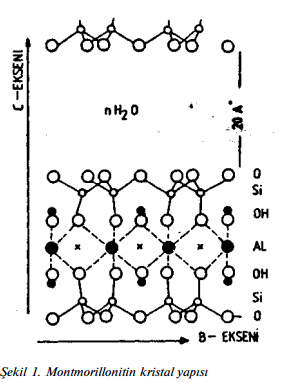 Montmorillonit (Al, Mg)2 (OH)2 (Si, Al)4 O10 n. H2O 
Özgül yüzey alanı 10.000 cm2 /gr'a kadar çıkar.
Doğal sodyum bentonitleri kalsiyum bentonitlerine göre peletlemede kullanılmaya daha uygundur.
Kalsiyum bentonitleri genellikle soda ile aktif hale getirilir. 
Asıl bentonit tabakalarında bulunan Ca++ ya da Mg++ iyonları birbirleri ile yer değiştirebilirler. 
Doğal kalsiyum bentonitleri kendi hacimlerinin yaklaşık % 200'ü dolayında şişerken, aktifleştirilen bentonitler de bu şişme aktifleştirme oranına göre % 600'e kadar çıkabilmektedir.
Bentonitin kullanılabilirliği, genelde su emme yeteneğinden ileri gelmektedir. 
Montmorillonitin her bir tabakası arasına alınabilen ve Van der Walls kuvvetleri ile bağlanabilen su, cevher taneciklerini birbirleri üzerinde daha iyi kaydırır ve böylece ham pelet düşme sayısını artırırır. 
Kurutma sırasında yüzey gerilim kuvvetleri azalır ve pelet dayanımında, artık yalnızca adhezyon kuvvetleri söz sahibidir. 
Bentonitin katılması ile bir taraftan suyun kalış sü­resi uzatılır, diğer taraftan da ek bağlayıcı kuvvetler elde edilir.
Bentonitin peletlemede başarılı bir şekilde kullanılmasında etkili olan faktörler
filitre kekinin nemi, 
cevher cinsine göre belirlenen cevherin özgül yüzey alanı, 
filitre keki içerisindeki bentonit taneciklerinin dağılımı ve 
bentonitin kalitesi
Yaş pelet özelliklerini etkileyen faktörler:
Cevher taneciklerinin yüzeylerinin bağlanması
Kullanılan sıvının tanecik üzerindeki yüzey gerilimi
Kohezyon ve adhezyon kuvvetler
Mekanik kuvvetler, sıkıştırılabilirlik
Kimyasal kuvvetler, jel oluşumu 
Peletlenecek cevher tipi ve tane boyutu
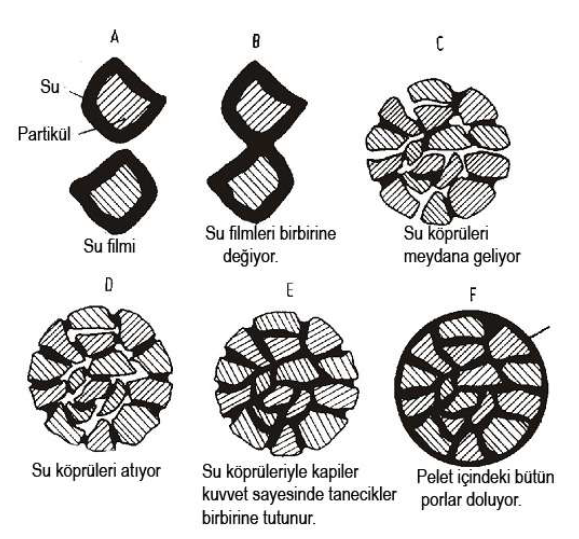 Pelet Oluşum Aşamaları
Ham Peletlerin Bağlanma Mekanizması ve Taneler arası Kapiler Kuvvetler
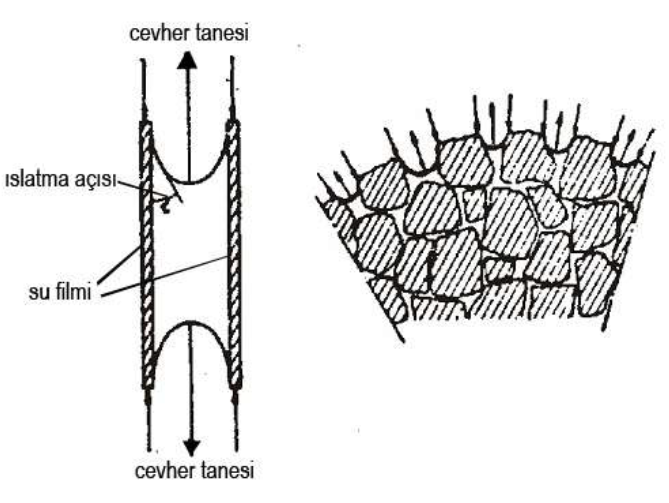 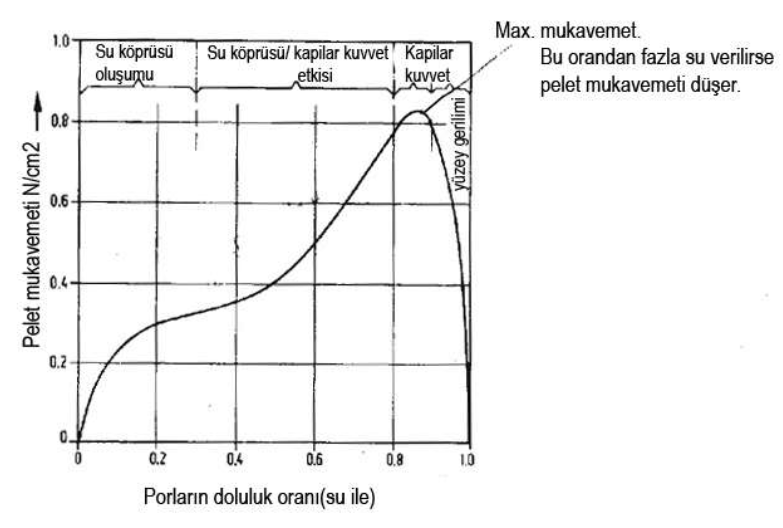 Yaş Pelet Hazırlama
Çekirdekleşme
Geçiş 
İstenilen boyut
Peletleme Sistemleri
Dikey fırınlı peletleme sistemi,
 Yatay ızgara peletleme sistemi,
 Izgara - fırın peletleme sistemi,
 Soğuk ve düşük sıcaklıkta peletleme sistemi.
1.Dikey Fırın Peletleme Sistemi
2. Yatay Izgara Peletleme Sistemi
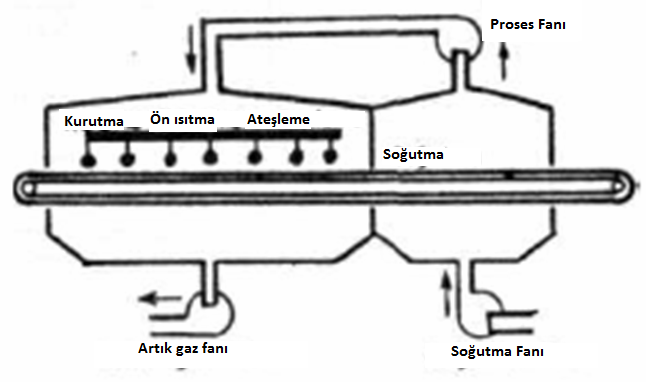 3. Izgara - Fırın Peletleme Sistemi
Peletleme Sistemlerinin Karşılaştırılması
Dikey fırın peletleme sisteminde işlemdeki ısı kaybı çok azdır. 
Dikey fırın sistemindeki makinalar daha az ısı ile temas ederler 
Yatay ızgara peletleme sisteminde pelet yatağı ızgara üzerinde işlem sonuna kadar aynı kalmaktadır. 
Izgara – fırın sisteminde daha homojen yapıda pelet elde edilmektedir. 
Izgara - fırın sisteminde iyi bir ısı dağılımı söz konusudur. 
Izgara - fırın sisteminde ilk yatırım masrafları diğerine göre oldukça yüksektir. 
ızgara - fırın ve yatay ızgara peletleme sistemi dikey fırına göre daha üstündür. (Kapasite)
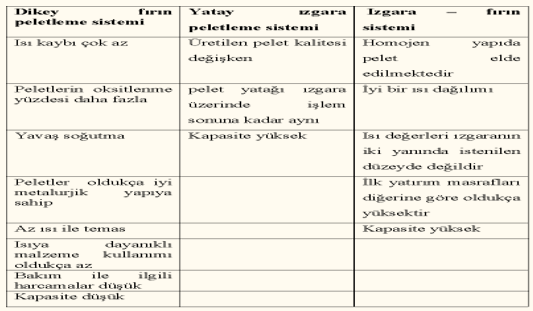 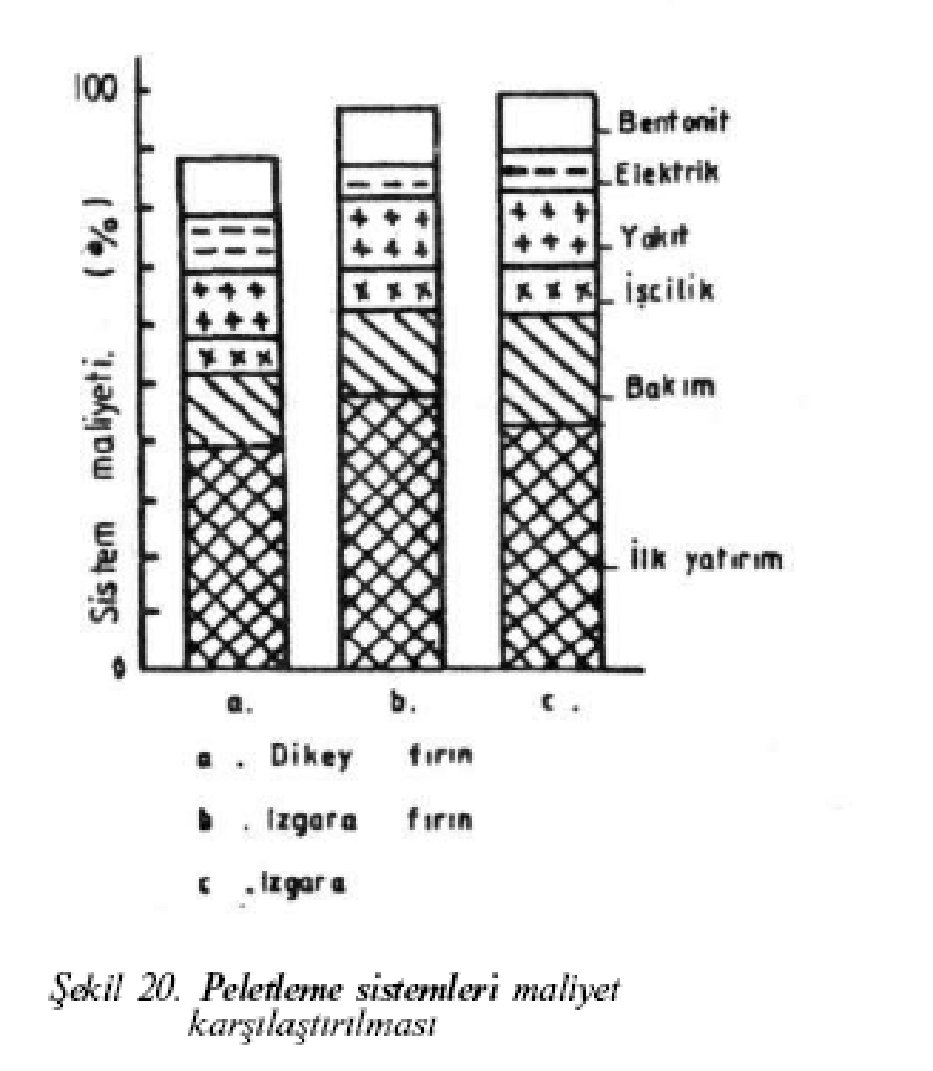 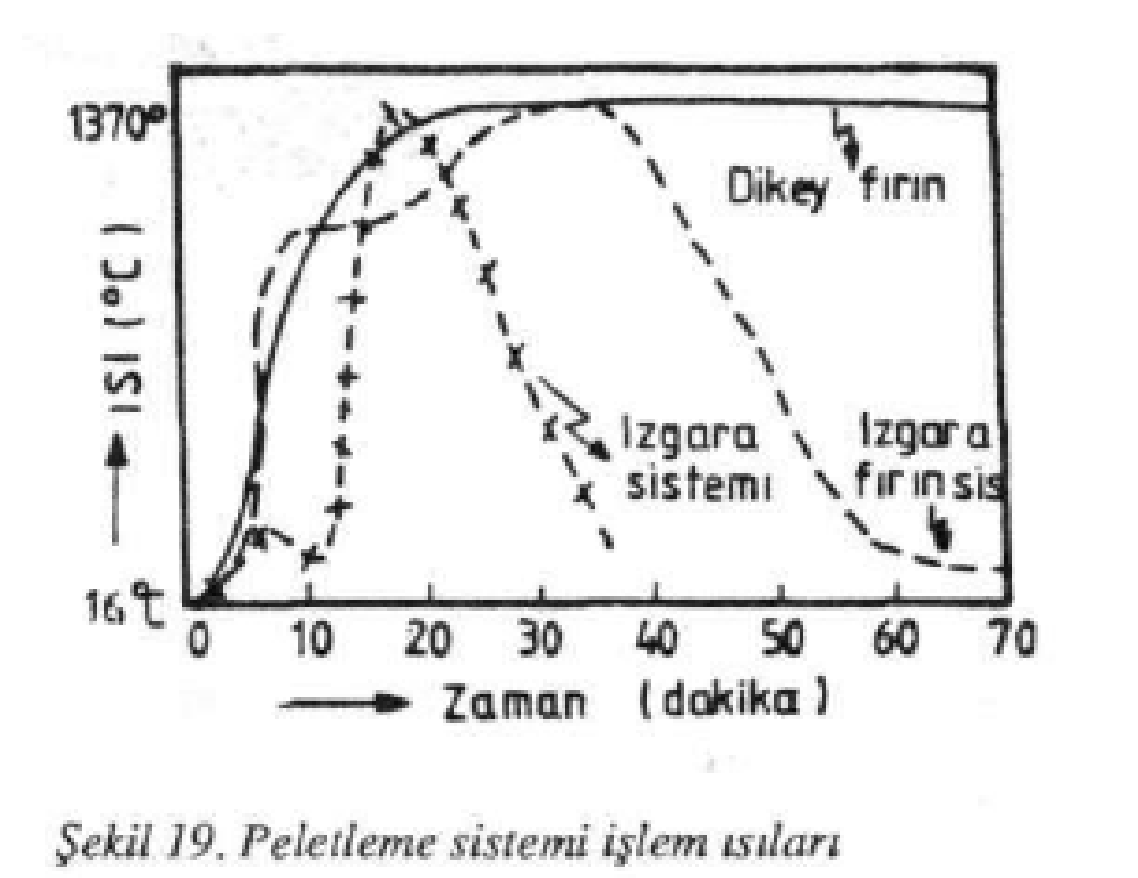 Peletleme Sistemi İşlem Isıları
Peletleme Sistemleri Maliyet Karşılaştırılması
Manyetit Peletlerde Bağlantı :
Manyetit cevherlerinden yapılan peletlerin pişirilmesinde manyetitin hematite oksidasyonu meydana gelir.
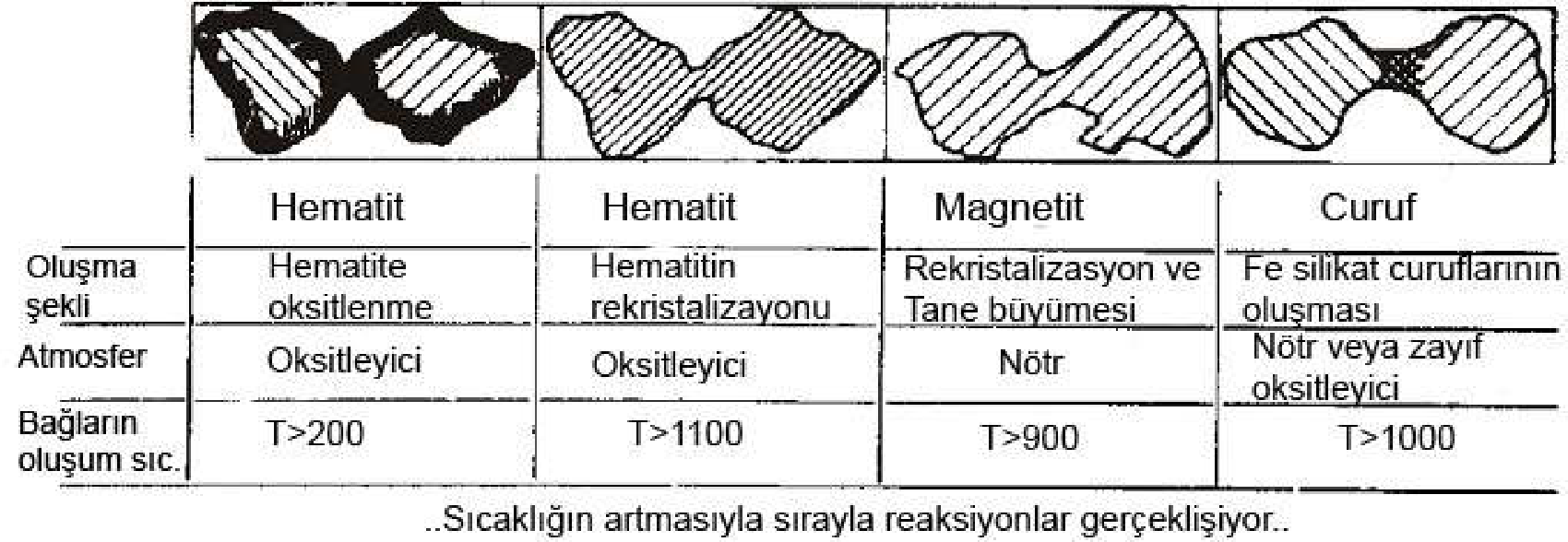 Peletlemede Kullanılan Laboratuvar Deneyleri
1- Filtre Keki Kimyasal Analizleri:
Ham peleti oluşturan filtre kekinin kimyasal yapısını kontrol etmek amacıyla yapılır. Bu analizlerle filtre kekindeki Fe, SiO2, Al2O3, CaO, Mn, Na, K, P, S, FeO miktarları belirlenir.
2- Filtre Keki Fiziksel Analizleri:
Cevherin mineralojik yapısına bağlı olarak peletleme için gerekli özgül yüzey alanı her cevher türü için ayrı olabilir. 
Bu değer genel olarak 1500 - 2000 cm2/gr. arasında değişir, iyi bir ham pelet elde edebilmek için ideal nem oranı % 9 -9,5'dur.
3- Ham Pelet Düşürme Sayısı:
En az 10 adet hem pelet alınıp çatlayıncaya kadar 45 cm'den serbest halde bırakılır ve aynı işlem her pelet için tekrarlanır.

Çatlamanın oluştuğu sayıya "ham pelet düşürme sayısı" denir.
4- Ham Pelet Basma Dayanımı :
10 adet ham pelet basma dayanımına tabi tutulur. 
Genellikle ham pelet basma dayanımları 1 kg/pelet'ten fazladır.
Ham peletin fiziksel kalitesini belirleyen en önemli iki etken düşürme sayısı ve basma dayanımıdır.
5- Ham Pelet Elek Analizleri:
Ham pelet boyutlarındaki kötü bir dağılım, ısısal işlerde yatak geçirgenliğini azaltacaktır.
6- Tambur Deneyi :
Tamburun içinde, 2 adet 50 mm yüksekliğinde takoz bulunmaktadır. 
Deney için 15 kg ağırlığında 105 °C'ye kadar ısıtılıp nemi alınmış, sonra oda sıcaklığında soğutulmuş pelet numuneleri kullanılır. 
Tambur içine yerleştirilen numuneler 25 devir/dak'da 200 tur döndürülür; sonra malzeme alınıp 6,3 ve 0,5 mm. eleklerde 2,5 dakika elenir, 6,3 mm elek üstü "Tambur İndeksi" 0,5mm elekaltı "Aşınma indeksi" olarak değerlendirilir.
7- Ürün Pelet Basma Dayanımı :
Basma dayanımı için alınan peletler 105 °C'de nemi alınıp oda sıcaklığında soğutulur. 
Bu peletlerin basma dayanımları hızı 10 mm/dak. olan biri sabit diğeri hareketli düz yüzeyli preste ölçülüp ortalaması alınır.
8- Mikro Gözeneklilik:
Bu değer genellikle % 10 - 35 arasında değişir. 
Gerçek yoğunluğun ölçülmesinde piknometreden, görünür yoğunluğun ölçülmesinde ise cıva ile yer değiştirme yönteminden yararlanılır .
Mikro gözeneklilik,
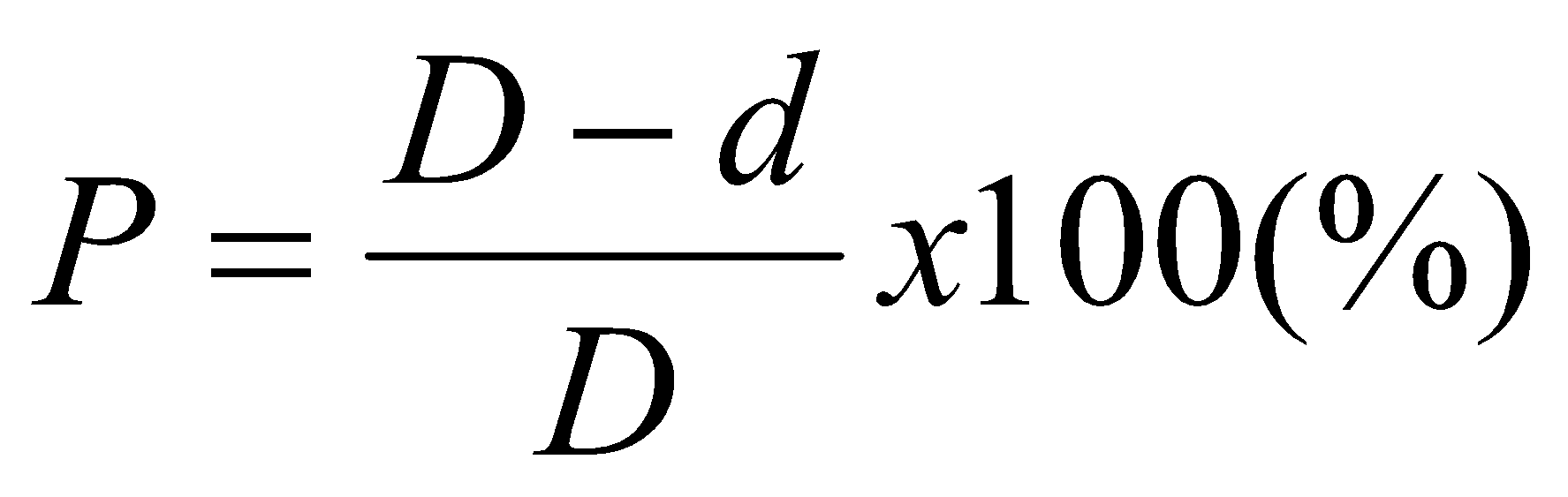 9- Ürün Pelet Elek Analizleri:
15 kg pelet 105 oC'da ısıtılıp nemi alınır ve soğutulur. 
Bu peletler 4 dakika süre ile genel olarak 3/4", 1/2", 3/8" ve 1/ 4"lik eleklerle elenir, sonuçlar değerlendirilir.
10- Düşük Isıda Kırılma Deneyi :
Bu test için 130 mm çapında delikli, yatay olarak bir elektrik fırının içine yerleştirilmiş ekseni etrafında dönebilen bir sistem kullanılır. 
Pelet numunelerinin dönebilmeleri için silindirin içinde yer alan 20 mm genişliğindeki gövdeye eşit aralıklarla 4 adet kaldırıcı yerleştirilmiştir.
Yaklaşık 500 gr'lık pelet bu deney için 105 'C'da kurutulup nemi alınır. Numune 130 mm çapındaki delikli silindir içine yerleştirilir. 
Fırın 600 oC'a ısıtılırken sistem döndürülür, Ortamdan 15 It/dk bir akış ile indirgeyici gaz geçirilir. 
Isıtma işlemi sürdürülürken silindir 10 devir/dak. ile döndürülür, 45 dakikadan sonra sistem 600 °C'de 60 dakika süre ile tutulup silindir aynı hızla döndürülmeye devam edilir. 
Sistemde kullanılan gaz % 20 + 0,5 CO, %20 + 0,5 CO2 ve %60 + 0,5 N2 karışımından oluşmaktadır. 
Deney bittikten sonra silindirik kısım fırından alınarak 200 oC'ye üzerinden azot gazı geçirtilerek soğutulur. 
Deney sonucu indirgenmiş pelet numunesi  6,3 - 3,15 - 0,5 mm'lik eleklerle 2,5 dakika süre ile elenir.
11 - Düşük Isıda Kırılma Deneyi :
Dinamik deneyde kullanılan dönen yatak yerine bu deneyde sabit bir yatak vardır. Deneyin yapılışı ve amacı dinamik deney ile aynıdır.
12- Şişme Deneyi :
100 + 10 °C derecede %40 CO ve % 60 N2 içerikli ortamda 15, 20, 75 ve 120 dakika süre ile % 25 - 80 indirgenen peletlerin deneyden önceki ve sonraki hacimleri ölçülerek şişmeleri saptanır.
13- İndirgeme Deneyi:
105 oC'de nemi alınmış numune iç çapı 75 mm olan çift duvarlı ısıya dayanıklı tüpe konur.
Bu tüp sıcak elektrik fırınının içine yerleştirilir. 
Deney ısısına ulaşıncaya kadar ortamdan azot gazı geçirilir.Bu işlem yaklaşık 45 dakika sürer. 
Deney ısısında ise azot gazı yerine indirgeyici gaz gönderilir. (%30 + 0,5 CO, %70+0,5 N2,15 lt/dak).
Bu işlem 3 saat süreyle  yapılır. 
Deney süresince sürekli ısı ve ağırlık kaybı kaydedilir. 
Deney bitiminde numune azot ile soğutulur. 
İndirgeme derecesi ağırlık kaybı ve kimyasal analizlerden hesaplanır.
14- Yük Altında İndirgenme:
Deneyin yapılmasında elektrik fırını ile birlikte 910 mm uzunluğunda 125 mm iç çapında çelikten yapılmış bir tüp kullanılır. 
Pelet numunesine yük verebilmek için bu tüpün üzerinde hava ile çalışan bir piston vardır. 
Tüpün içine  numune konulduktan sonra üstten pistonla basınç uygulanır, indirgenme sırasında deney boyunca meydana gelen ağırlık kaybını belirlemek amacıyla duyarlı bir tartı cihazıda sisteme yerleştirilmiştir.
15 - Yapışma Deneyi :
Pelet yatağı üzerinden içeriği %55 H2, %35 CO, %6 CO2-- %4 CH4 olan 760 oC - 870 oC arasındaki gaz geçirilir. Daha sonra soğutulan peletler 25,20,16 mm’lik elekler ile elenir, +16 mm yapışma kriteri olarak değerlendirilir.